Strengthening Patient-Physician Trust in Accountable Care Organizations:Challenges and Solutions
Susan Dorr Goold, MD, MHSA, MA 
Professor of Internal Medicine and Health
   Management and Policy 
Center for Bioethics and Social Sciences in Medicine
University of Michigan
ACOs
Any health care provider group that cares for more than 5,000 Medicare FFS beneficiaries can form an ACO and apply to participate in Medicare “shared savings.” 
Plan A) ACO shares savings but suffers no loss if its expenditures are higher than the benchmark
Plan B) ACO can share a greater portion of the savings at the risk of having to pay back a portion of Medicare’s losses if its expenditures are higher than the benchmark.
Both require an ACO to report and meet 33 national quality measures 
NOTE: There are other ACOs
Accountable
1: subject to giving an account : answerable 

2: capable of being accounted for : explainable 


				-Merriam-Webster online dictionary
Care
1: suffering of mind : grief 
2a : a disquieted state of mixed uncertainty, apprehension, and responsibility 
  b : a cause for such anxiety 
3a : painstaking or watchful attention 
  b : maintenance  
4: regard coming from desire or esteem 
5: charge, supervision 
<under a doctor's care> 
6: a person or thing that is an object of attention, anxiety, or solicitude 
					-Merriam-Webster online dictionary
Organization
1a : the act or process of organizing or of being organized 
  b : the condition or manner of being organized 
2a : association, society
b : an administrative and functional structure (as a business or a political party); also : the personnel of such a structure 

Merriam-Webster online dictionary
Accountability
Personal
Organizational
Professional 
Political
Mutual 
Development oriented – “The Paris Principle”
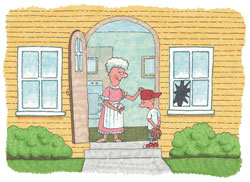 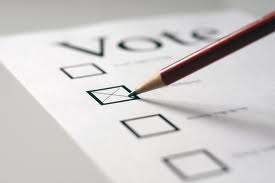 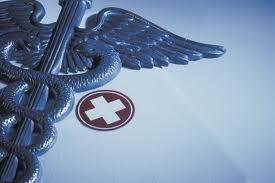 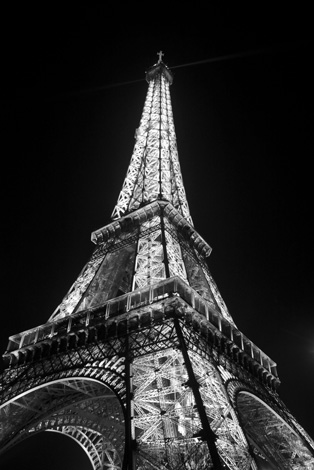 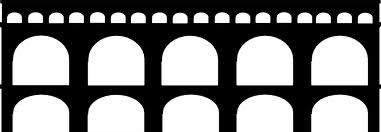 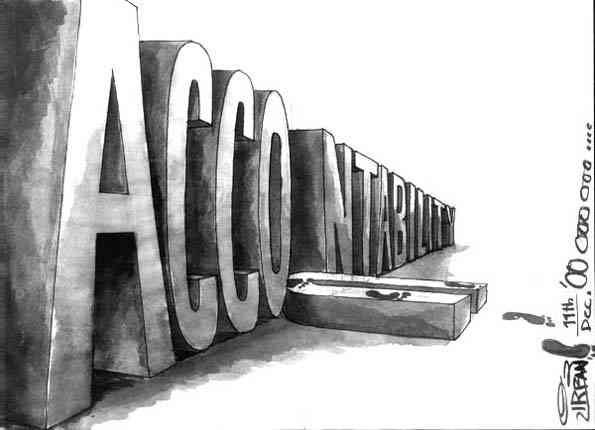 Personal Accountability
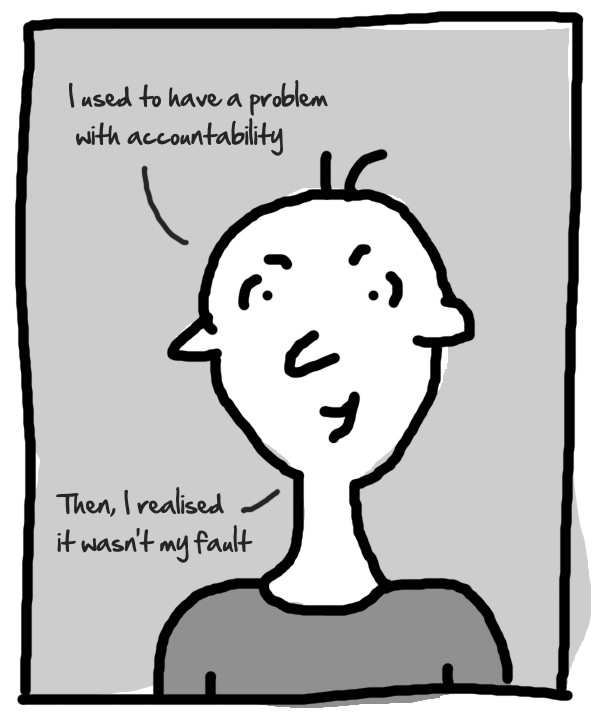 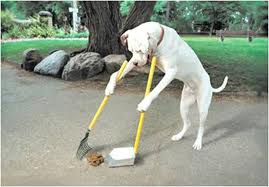 Accountability of organizations = Collective moral responsibility
Organizations are moral actors in modern society
Identity distinct from the sum of individuals
Act intentionally – internal decision-making structures and processes
Create role expectations with moral content
Doctors and nurses are patient advocates; administrators aim to maximize efficiency
Coordinate, subordinate actions and intentions of individuals
Respond to social conditions
Marketplace
Normative structure – goals, values, norms
Peter French (1979, 1984, 1985, 1992, 1995)  
SD Goold, 2001
Accountable to whom?
Depends on the role of the organization or professional
Providing health care
Paying for health care
Combined payers + providers
Professional organizations (associations)
Patients (and their loved ones)
Potential (future) patients
Community
Employees and professionals 
Payers
Society
Care
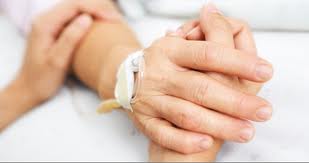 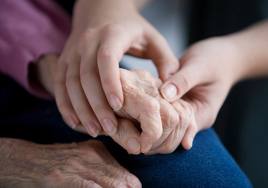 Attitude and activity directed toward another object
Intrinsically morally valuable when directed to another sentient being
Emphasizes relationships; recognizes moral agents as interconnected, in relationships that may have asymmetries of power and influence
Takes experiences and context into account (not=moral relativism)
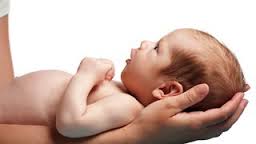 Elements of Care
Sensitivity, attentiveness (recognize need)
Responsibility (take care of need)
Compassion
Competence (skill to provide care)
Annette Baier underscores trust, a basic relation between particular persons, as the fundamental concept of morality
Baier, Annette. Moral Prejudices: Essays on Ethics. Cambridge, MA: Harvard University Press, 1994
Professional Accountability
Moral obligations of physicians arise from 
Power and status as professionals (Brody, The Healer’s Power)
Relationship between doctors and patients (or potential patients)
Vulnerability, imbalanced relationship
Professional’s duty to seek and deserve trust from patient(s)
Honesty & openness
Seek the patient’s good; use discretionary power on behalf of patients
Seek excellence in knowledge and skill
Respectful treatment
(more)
Patients also have moral responsibilities (e.g., to be truthful, to trust wisely)
Challenges to trust in physicians
Patient interest and organizational interest not aligned
E.g., recommend something that is (slightly) better for the patient but much more expensive?
E.g., persuade patient to have a “quality measure” done?
Patient expectations, requests and demands
Need for quality relationships and quality discussion (continuity, time, skill)
Shared decision-making; giving patient’s preferences serious weight
Need for evidence to inform discussions
Benefit of patient-oriented materials, tools
Perception of patient, family that doctor is trying to save money for the organization may breed distrust
[Speaker Notes: NOTE – recommending something you think is NOT better but more expensive is not trustworthy]
Challenges to trust in physicians
Physician compensation
All ways of paying physicians carry incentives
FFS - $50 vs. $1000 for 20 minute service
Salary
Prepaid, capitated - large # patients, doctors vs. small #
Rewards (bonuses) and penalties (risks) – how much? For what?
Doctors respond to money (just like everyone else)
Recognize possible inclination
Doctors respond to their patients
Policies and procedures hurt patients
Gaming the system, lying vs. working to change
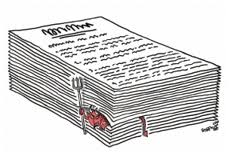 Trust in healthcare institutions
Provider organizations
Entrusted with health, well-being, treatment decisions, and private information of patients and potential patients 
competence, beneficence, confidentiality, more. 
Payer organizations 
Entrusted with pooled, limited resources and the financial well-being of individuals confronting illness, especially catastrophic illness. 
 fair and prudent use of resources, fidelity to and beneficence for the patient in need of resources. 
Places where clinical professionals work 
Safeguard trust-based relationships. 
Employers
Result of social investment
[Speaker Notes: Employers
Social investment - trusted with the control and prudent use of community resources, and frequently with overseeing the health of the community]
Challenges to Trust in ACOs
Planning and management for efficiency (administrative competence) vs. recognizing individuality of patients
Planning and management for efficiency (administrative competence) vs.  uncertainty of predictions
E.g., being prepared for public health crisis or economic crisis
Supporting clinicians’ duties of advocacy for patients
Fostering trust - e.g., continuity, time with nurses and doctors
Measured quality is not the only or all of quality
‘study to the test’ phenomenon
Caring for the underserved
Seeking and addressing health disparities
Community health
Physicians AND healthcare organizations have moral responsibilities in health care
Physicians - stronger obligations of advocacy, some obligations of resource stewardship and fairness
Organizations - greater obligations of administrative competence, resource stewardship and fairness
Both - obligations of competence, albeit in different ways
Both - accountable to patients, potential patients, and society 
Physicians’ actions affect trust in themselves, other physicians, and organization
E.g., responding to patient requests
Organization’s actions affect trust in organization and physicians
E.g., handling medical harm, compensation of physicians, continuity, time